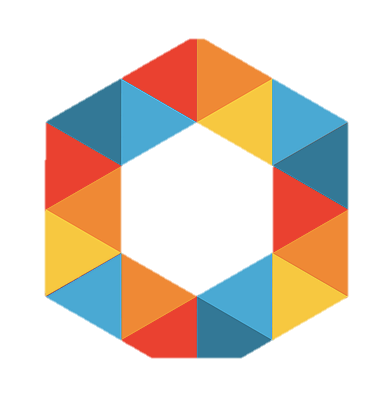 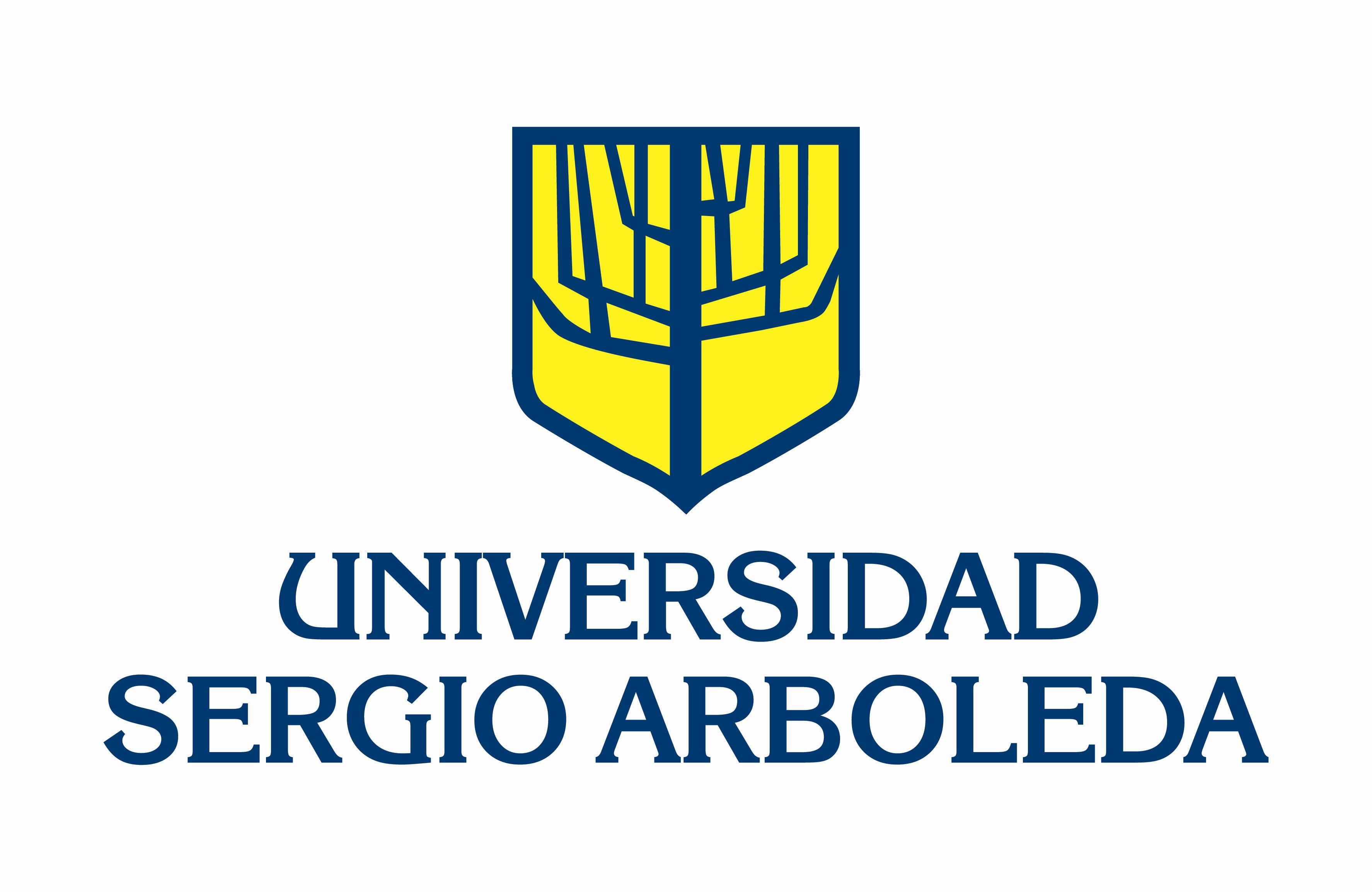 Grupo de investigación
Negociación intercultural
MIND
Creación de un modelo de negociación intercultural
Nuestro objetivo
Crear un modelo que unifique el proceso de negociación con las diferencias culturales, siendo una herramienta para los empresarios PYMES de Latinoamérica que vayan a exportar o importar.
Bogotá, Colombia
www.negociadorglobal.com
Fases de la negociación
Preparación 
Exposición de propuestas
Discusión
Cierre
Implementación
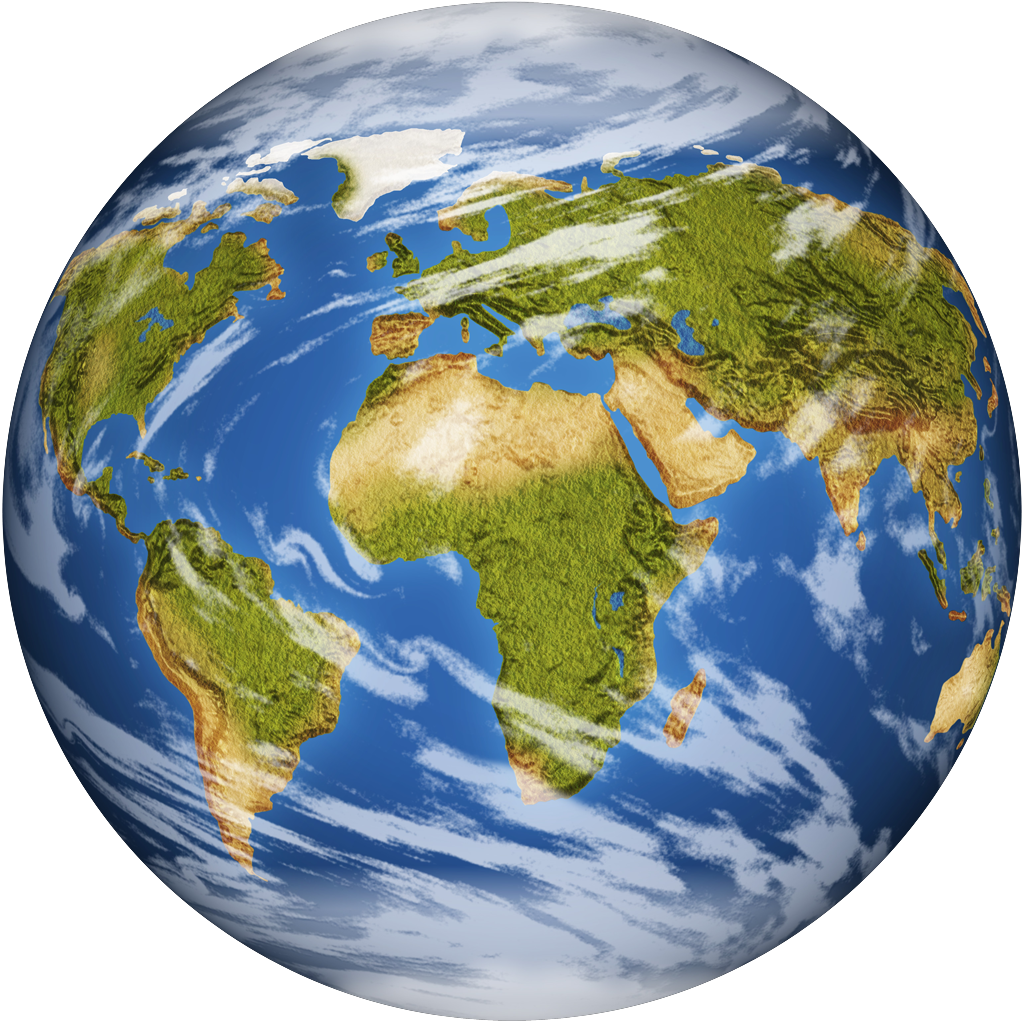 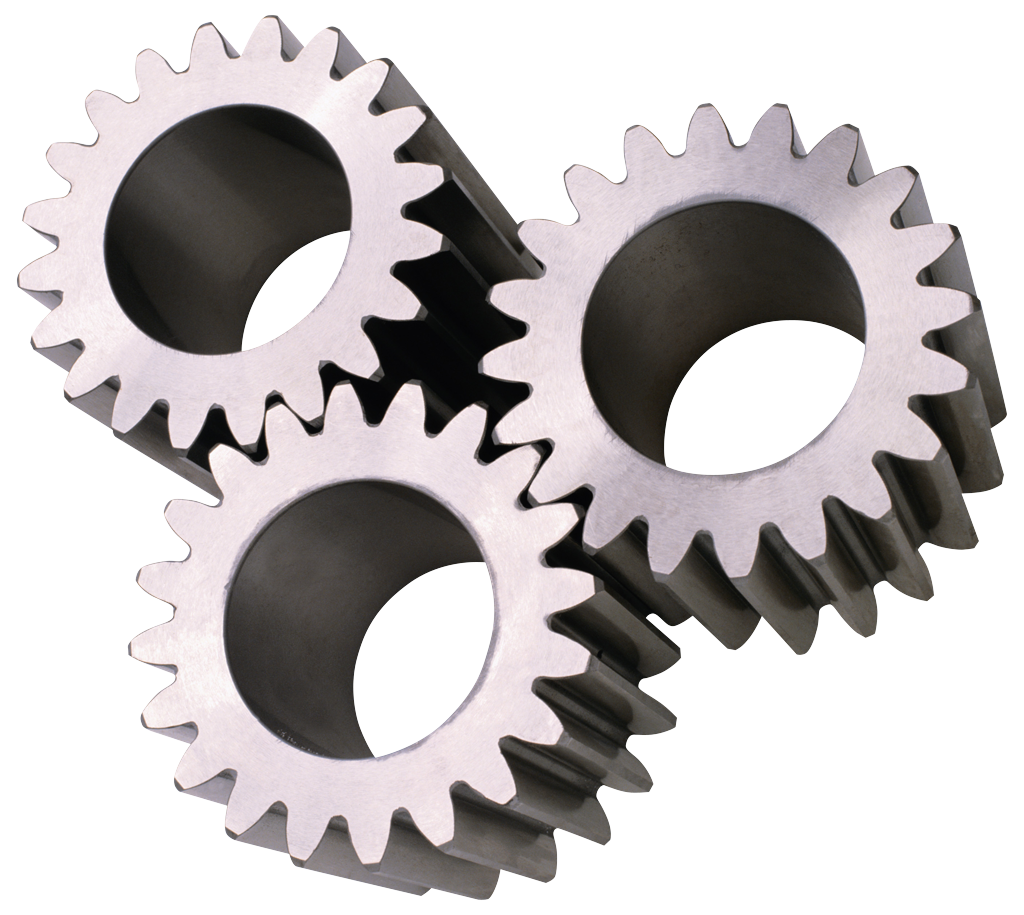 Manoella Wilbaut
Geert Hofstede
Trompenaars, Robert J.
Bogotá, Colombia
www.negociadorglobal.com
IMPACTO DE LA CULTURA EN LA NEGOCIACIÓN
RELACIONES
VISIÓN DE TIEMPO
ESTILO DE COMUNICACIÓN
REGLAS DE VISIÓN
CULTURA (TIEMPO Y COMUNICACIÓN)
Bogotá, Colombia
www.negociadorglobal.com
METODO SNA (Successful Negotiation Activator)
Preparación
Exhibición de propuestas
1. Analizar las dimensiones
2. Analizar la cultura organizacional
3. Análisis contextual
4. Tipo de comunicación
Discusión
1. Definición de negociación
 2. Objetivos y presentación de propuestas de las partes.
Cierre
Técnica de negociación
Gana / Gana
(Colaborativa)
2. Gana / Pierde
(Distributiva)
Implementación
Propuestas finales.
Implementar y hacer seguimiento para a futuro realizar nuevas negociaciones.
(Manoella Wilbaut)
Sergio Arboleda University
Bogotá, Colombia
www.negociadorglobal.com
Comparación de culturas
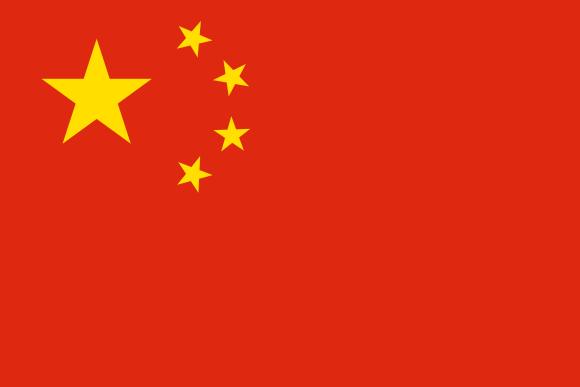 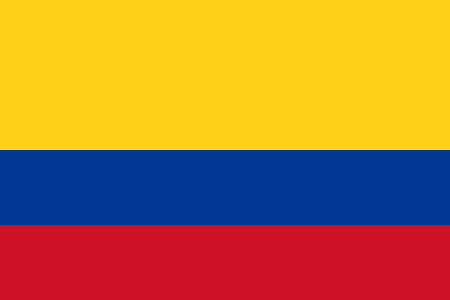 Empezó la investigación el año 2014 con información secundaria
Fase de encuestas, validación de la información secundaria encontrada.
Investigación cuantitativa- Cámara Colombo- China
Sergio Arboleda University
Bogotá, Colombia
www.negociadorglobal.com
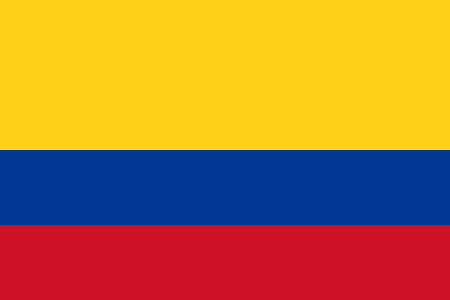 Cronograma de investigación
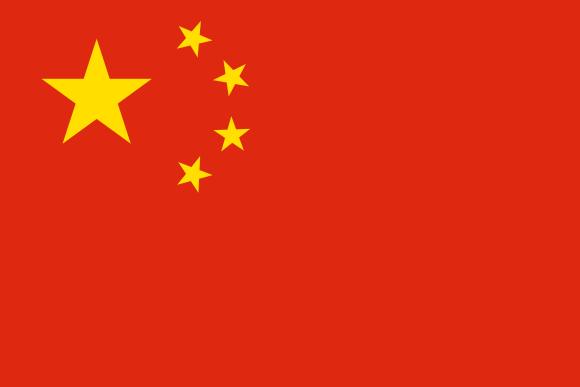 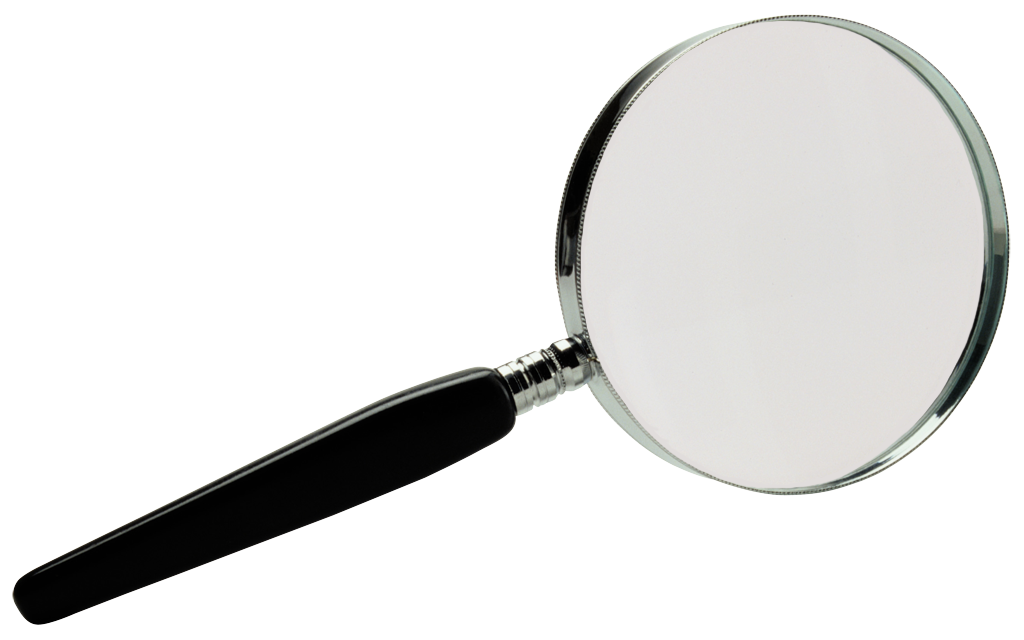 Academy of international business- conferencia anual
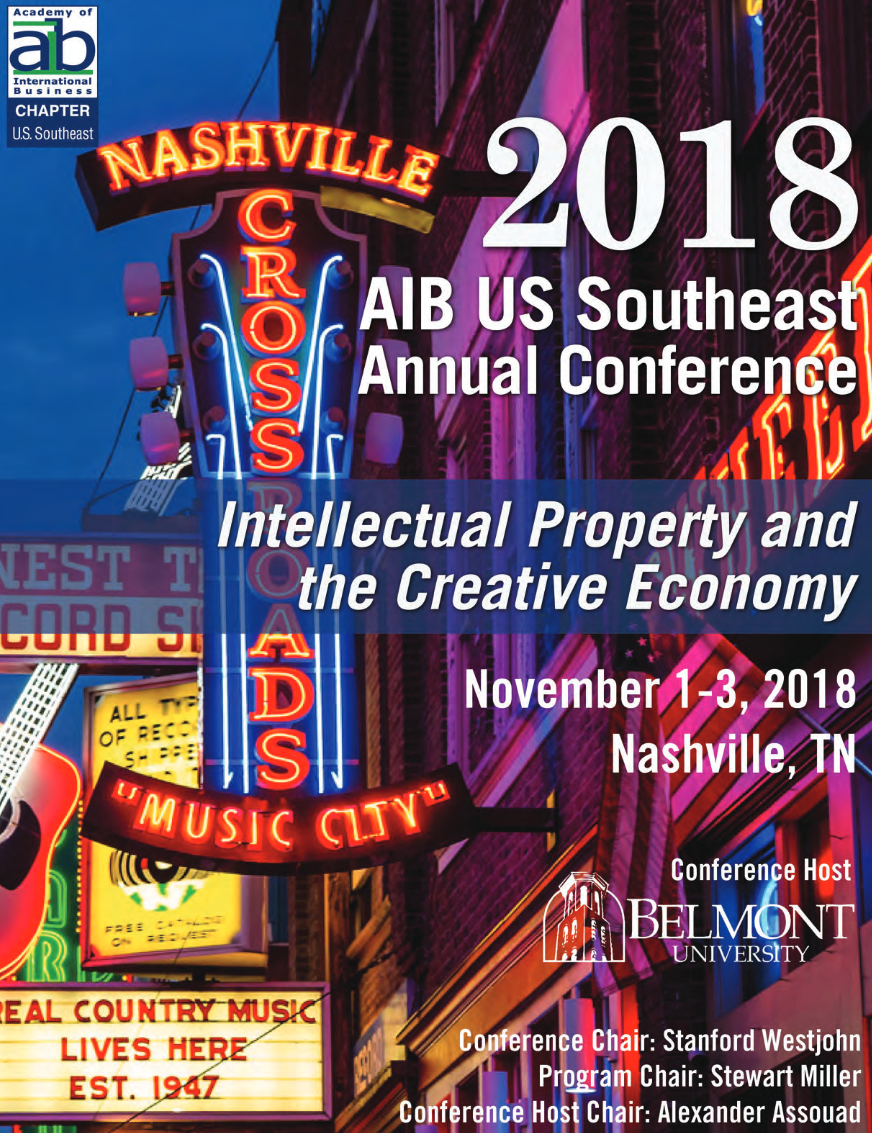 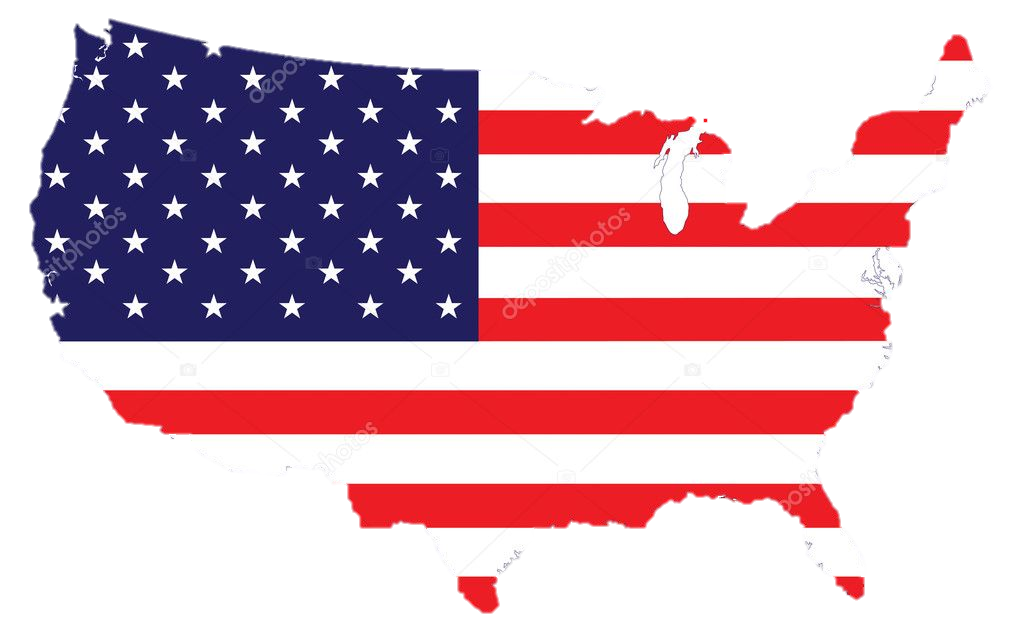 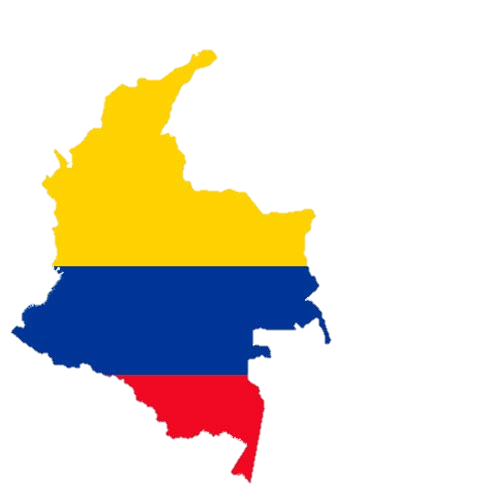 Nashville, Tennesse
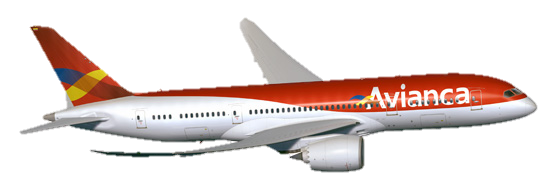 Bogotá, Colombia
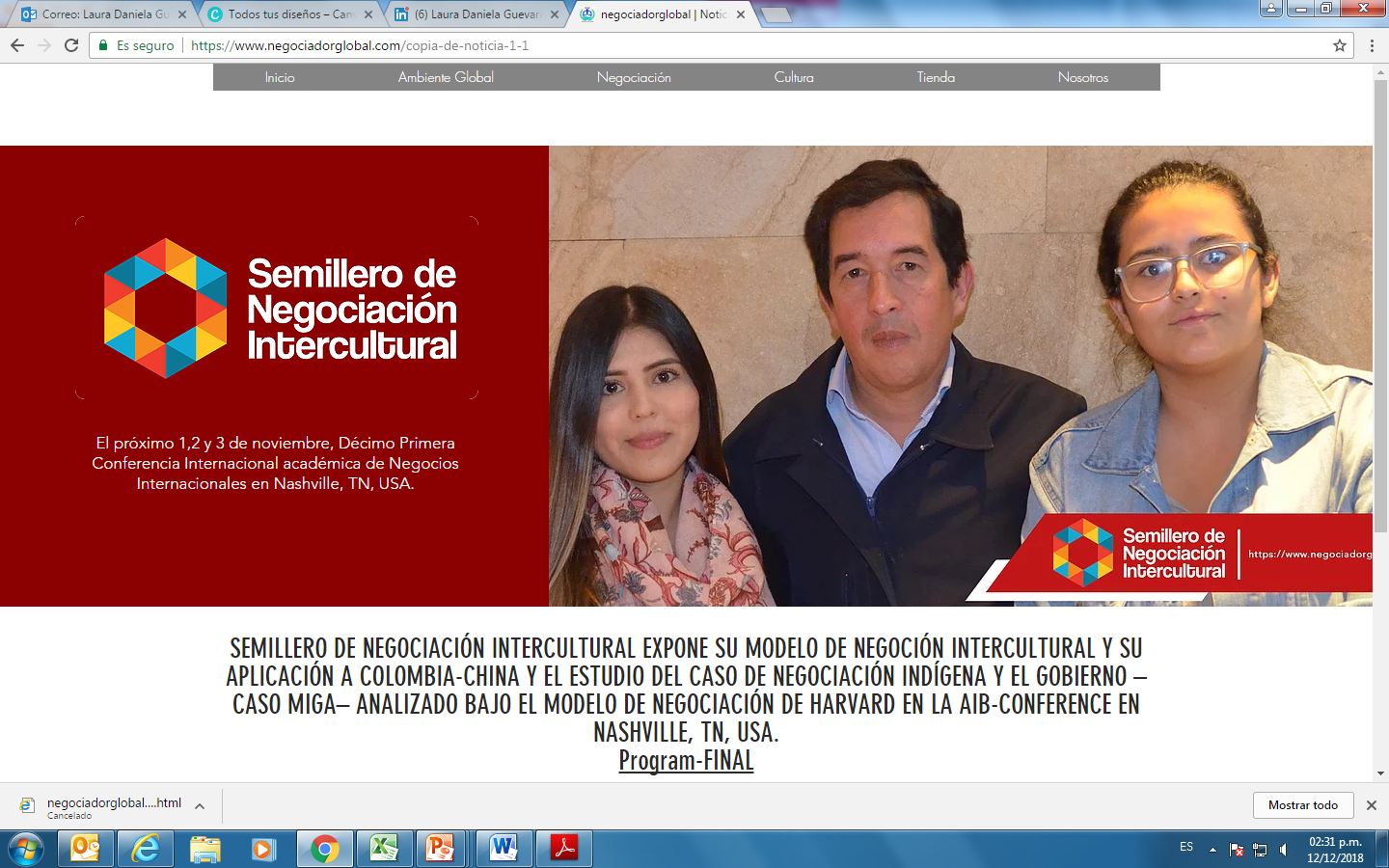 Sergio Arboleda University
Bogotá, Colombia
www.negociadorglobal.com
Nashville: ¡vivimos lo que investigamos!
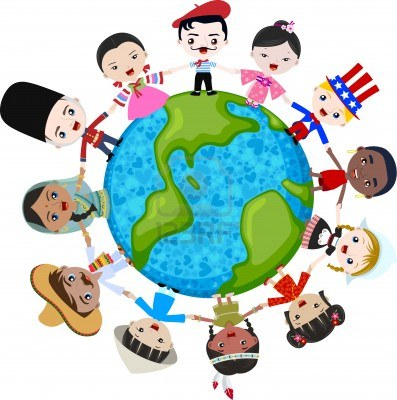 Experiencia intercultural
Sergio Arboleda University
Bogotá, Colombia
www.negociadorglobal.com
Un giro de 180° a nuestra investigación
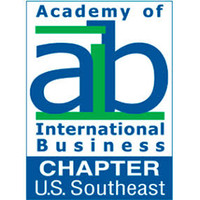 Nuevos retos
Otro camino
Open mind
Investigación
Estadística
Internacional
Aplicación
herramienta
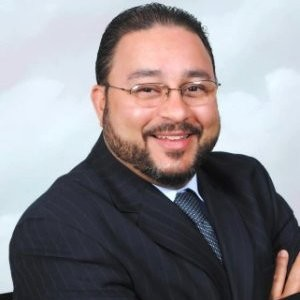 Sergio Arboleda University
Bogotá, Colombia
www.negociadorglobal.com
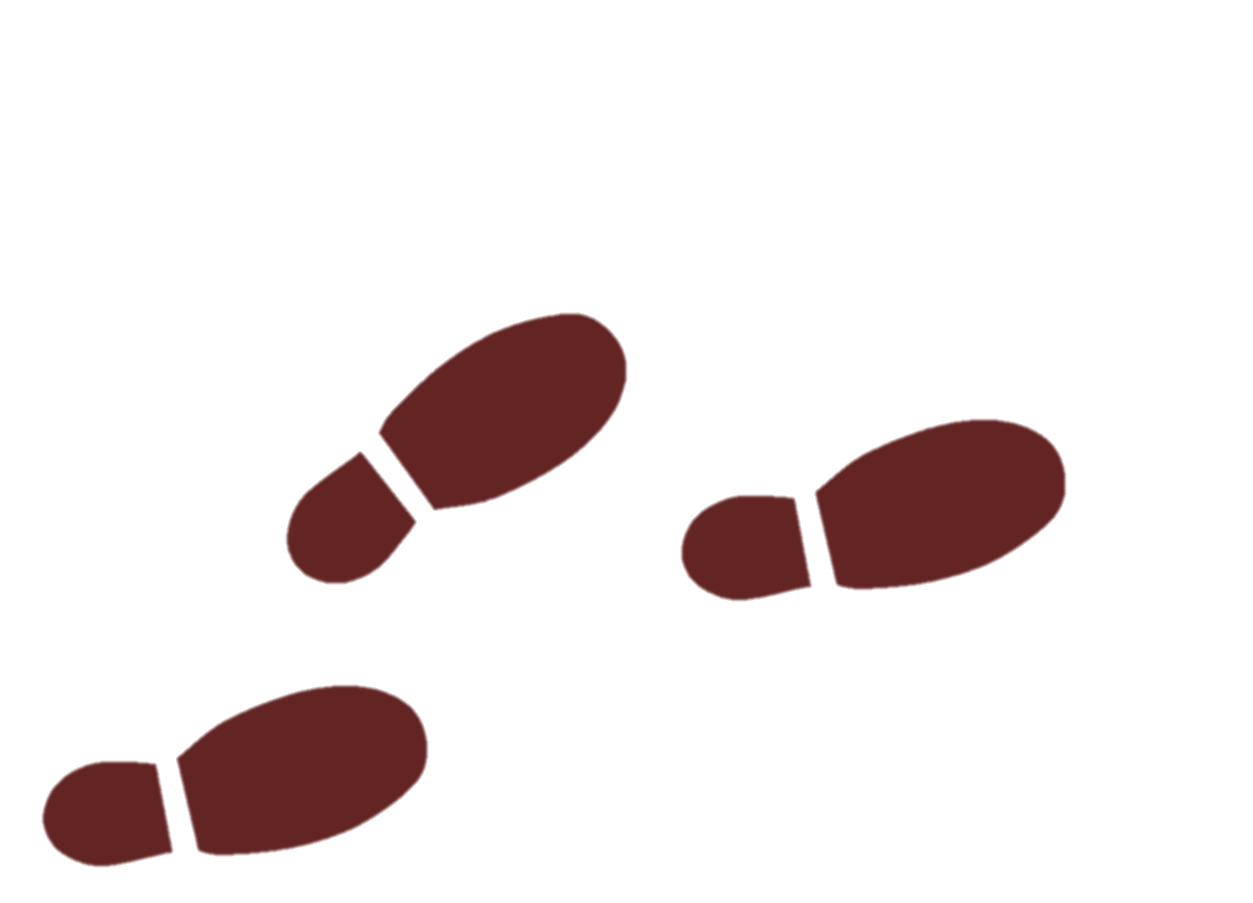 PRÓXIMOS PASOS
Entender varios modelos de negociación y escoger el que mas se adecue a las necesidades del semillero .
Evaluar que dimensiones son relevantes en la negociación  y de que autores van a ser tomadas.
Revisar si es importante incluir los valores  culturales de Schwatrz.
Realizar investigación de modelos estadísticos, ya que para crear un modelo la base debe ser estadística.
Referencias
Brett, J. M. (2000). Culture and negotiation. International journal of psychology, 35(2), 97-104.

Brett, J. M. (2007). Negotiating globally: How to negotiate deals, resolve disputes, and make decisions across cultural boundaries (2nd ed.). San Francisco: Jossey-Bass.

Brett, J. M., Gunia, B. C., & Teucher, B. M. (2017). Culture and negotiation strategy: A framework for future research. Academy of Management Perspectives, 31(4), 288-308.

Kersten, G., & Noronha, S. (1999). Negotiation via the World Wide Web: A cross-cultural study of decision making. Group Decision and Negotiation, 8(3), 251-279.
Sergio Arboleda University
Bogotá, Colombia
www.negociadorglobal.com
Y tú, ¿Aceptarías este reto?
¡Gracias!